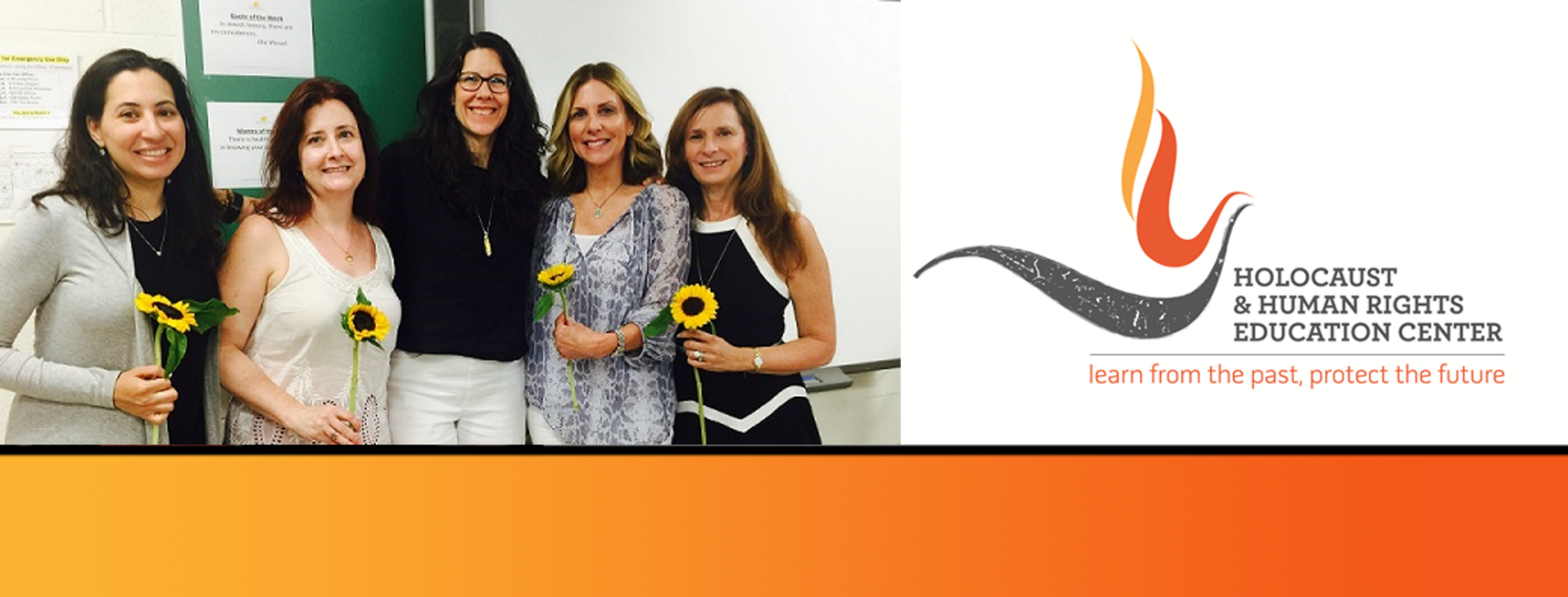 https://hhrecny.org/
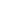 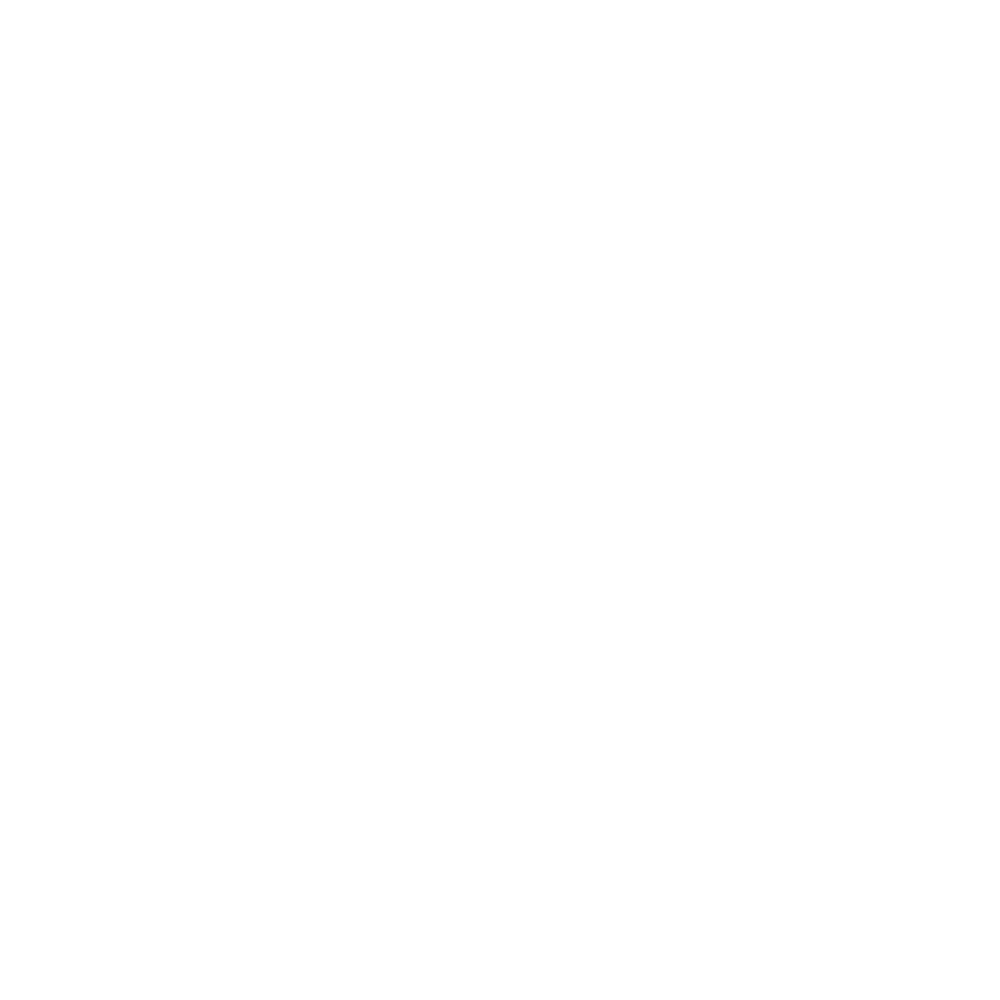 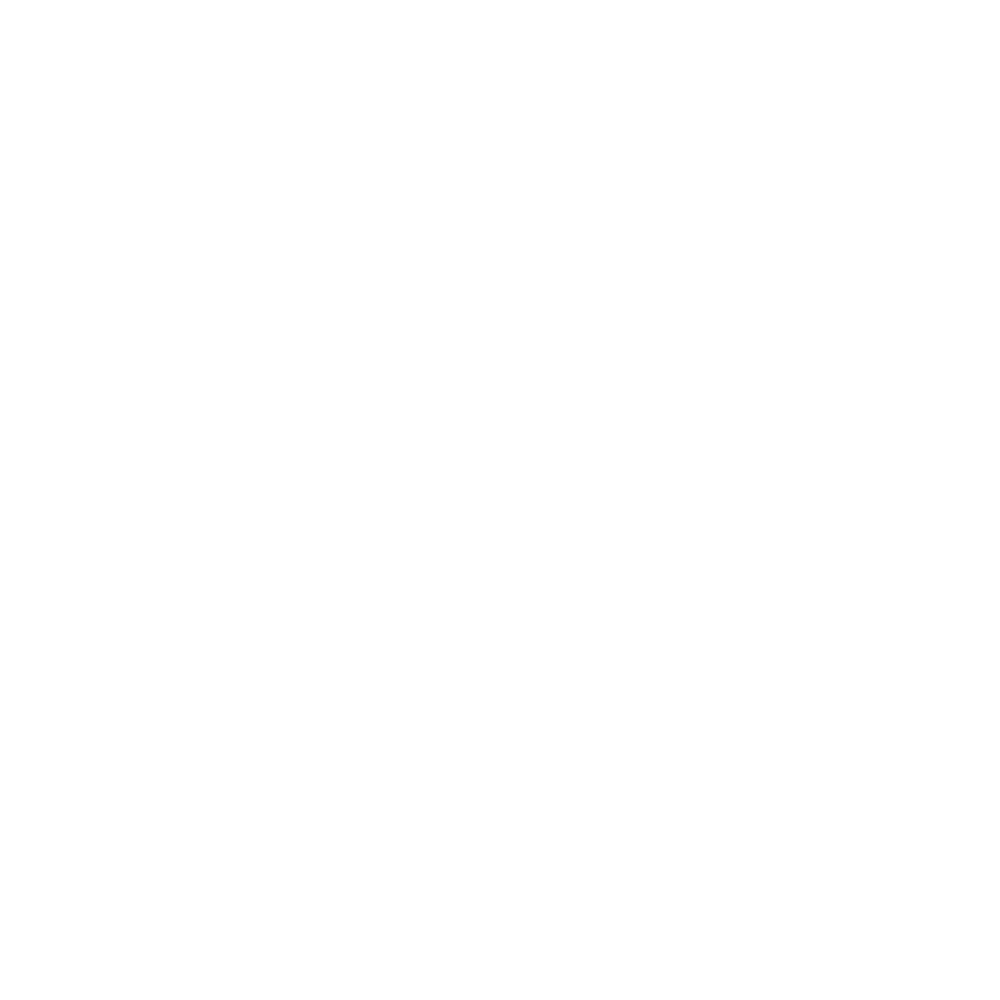 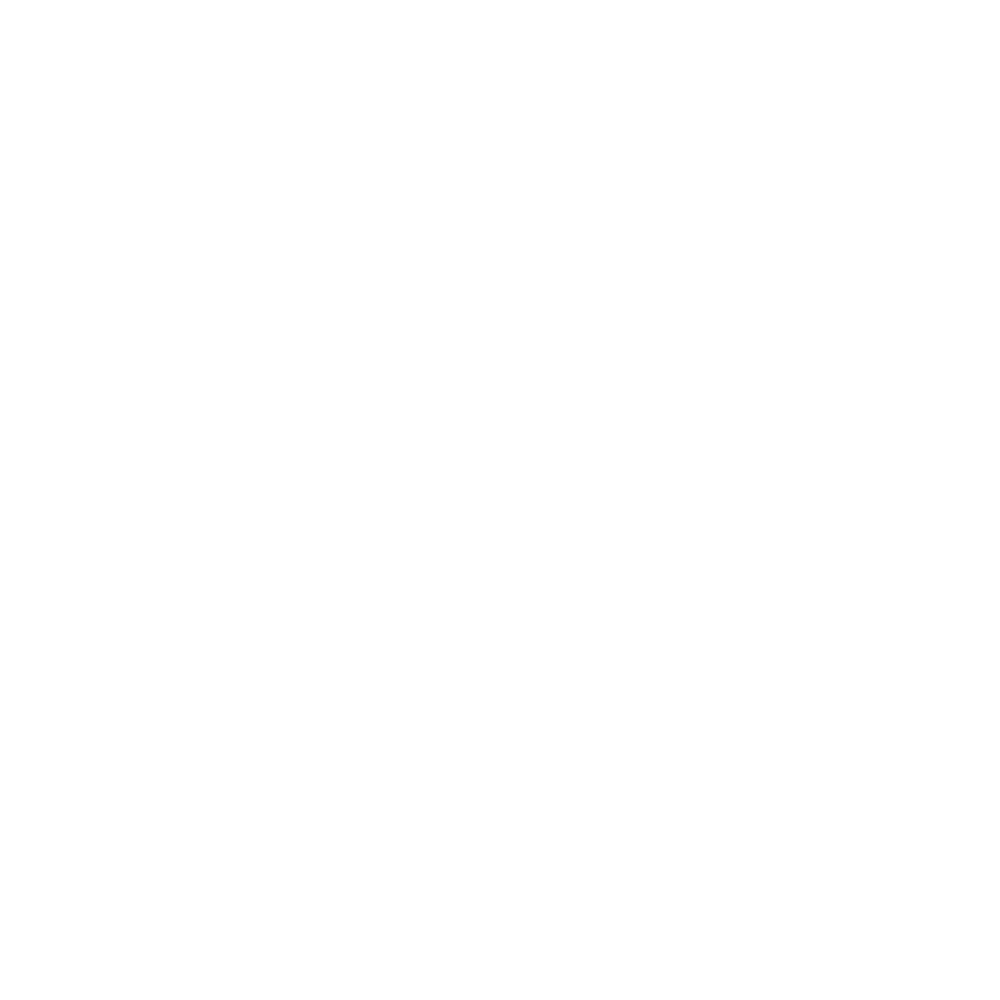 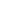 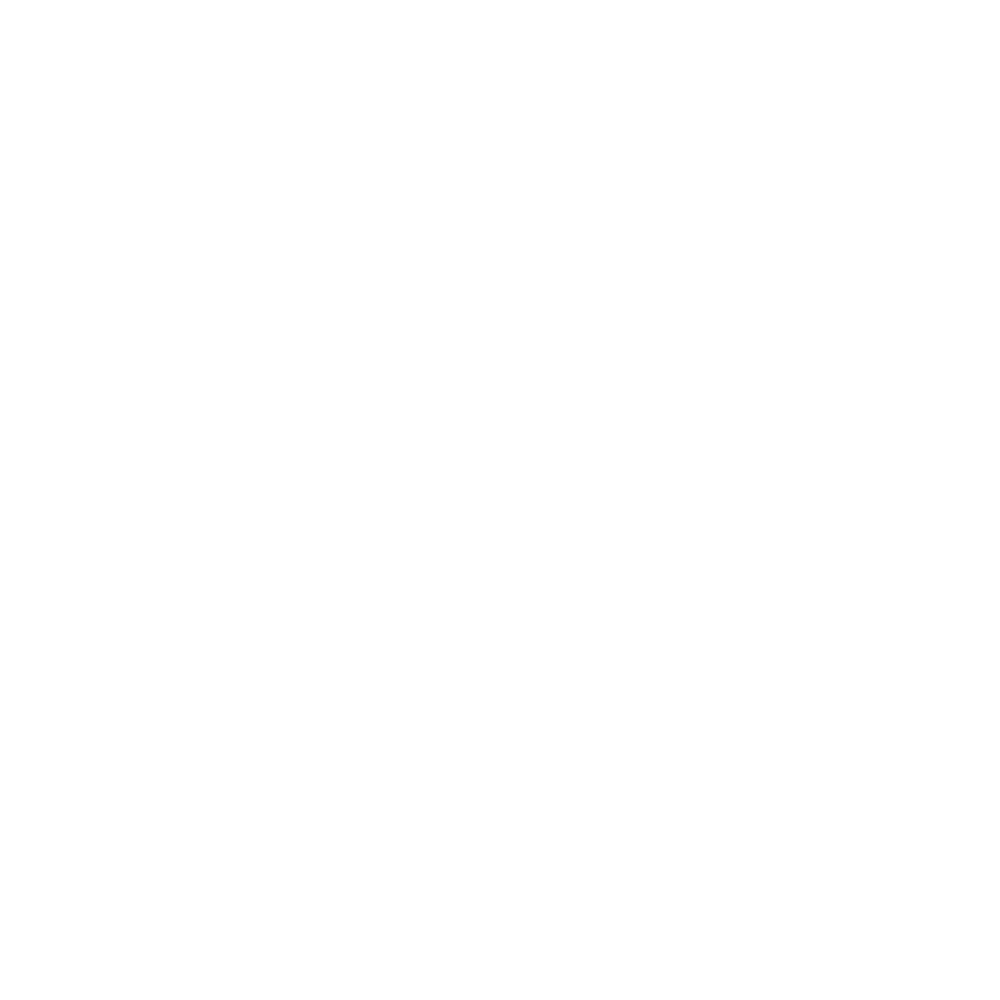 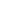 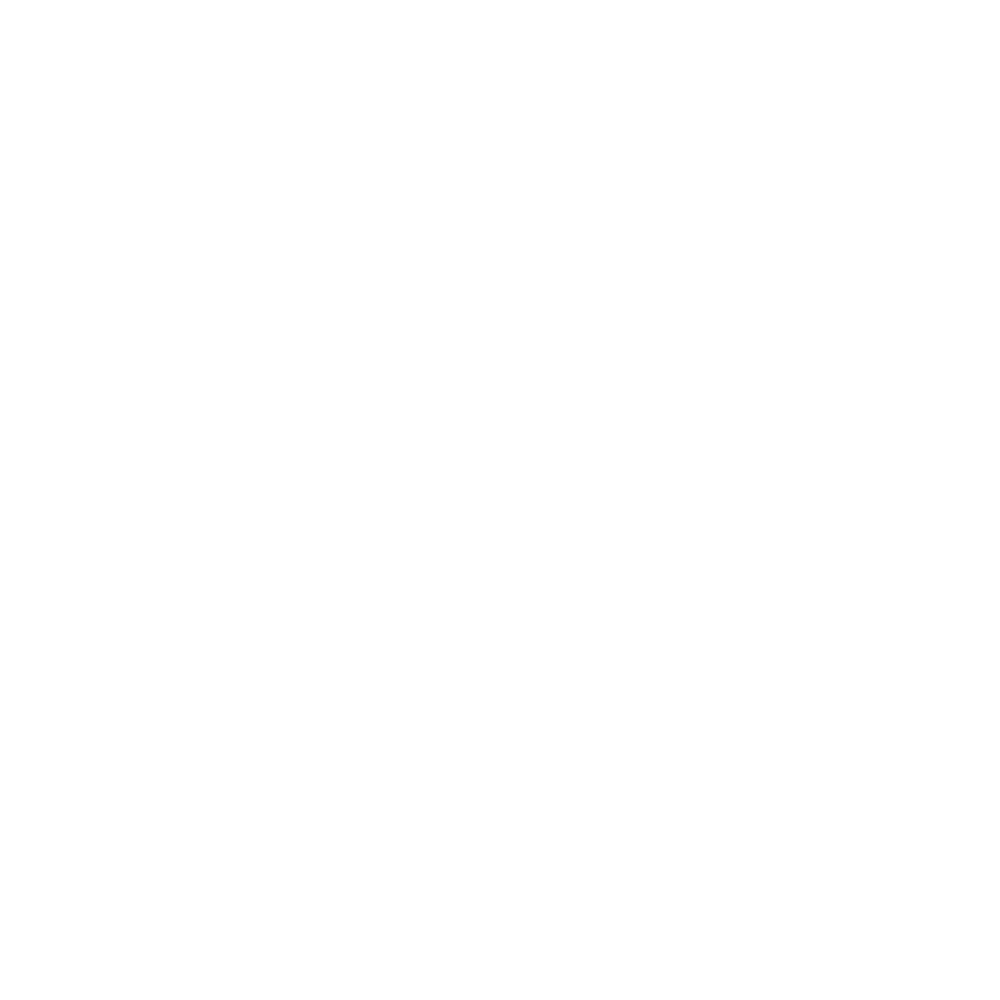 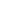 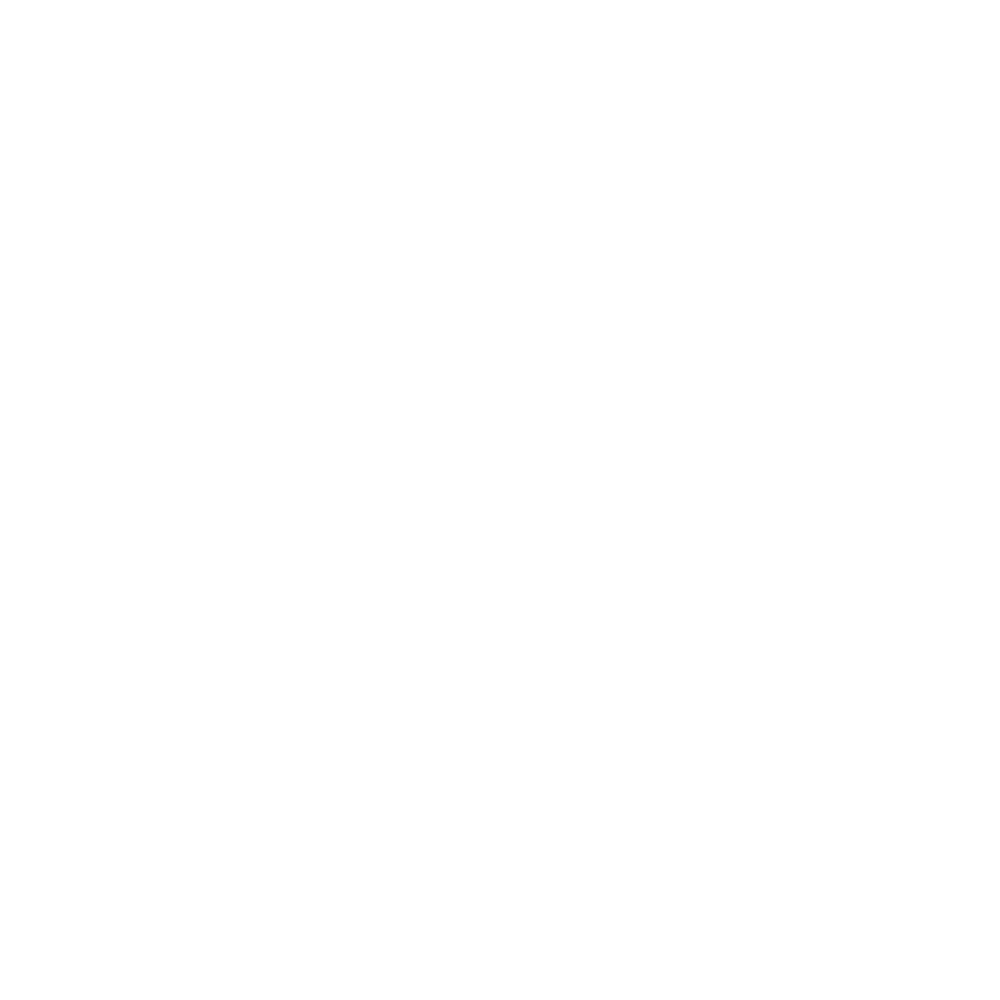 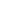 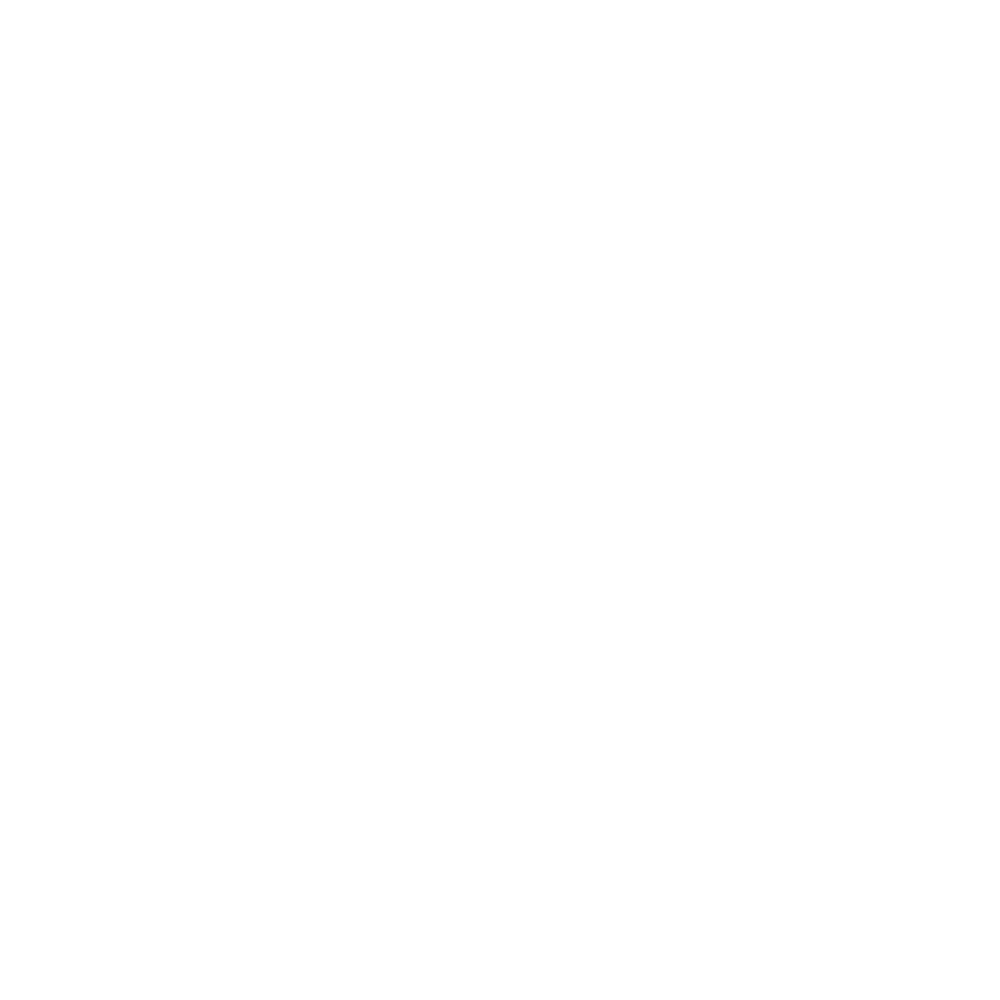 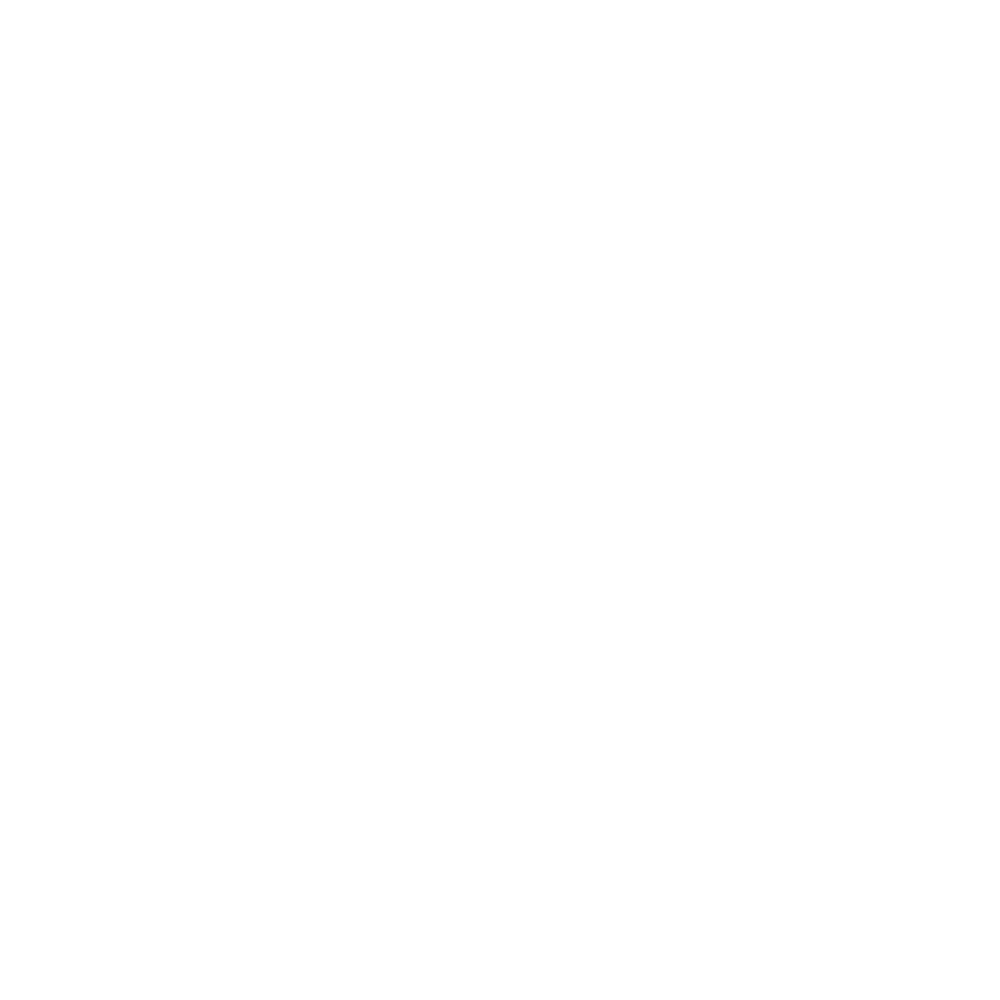 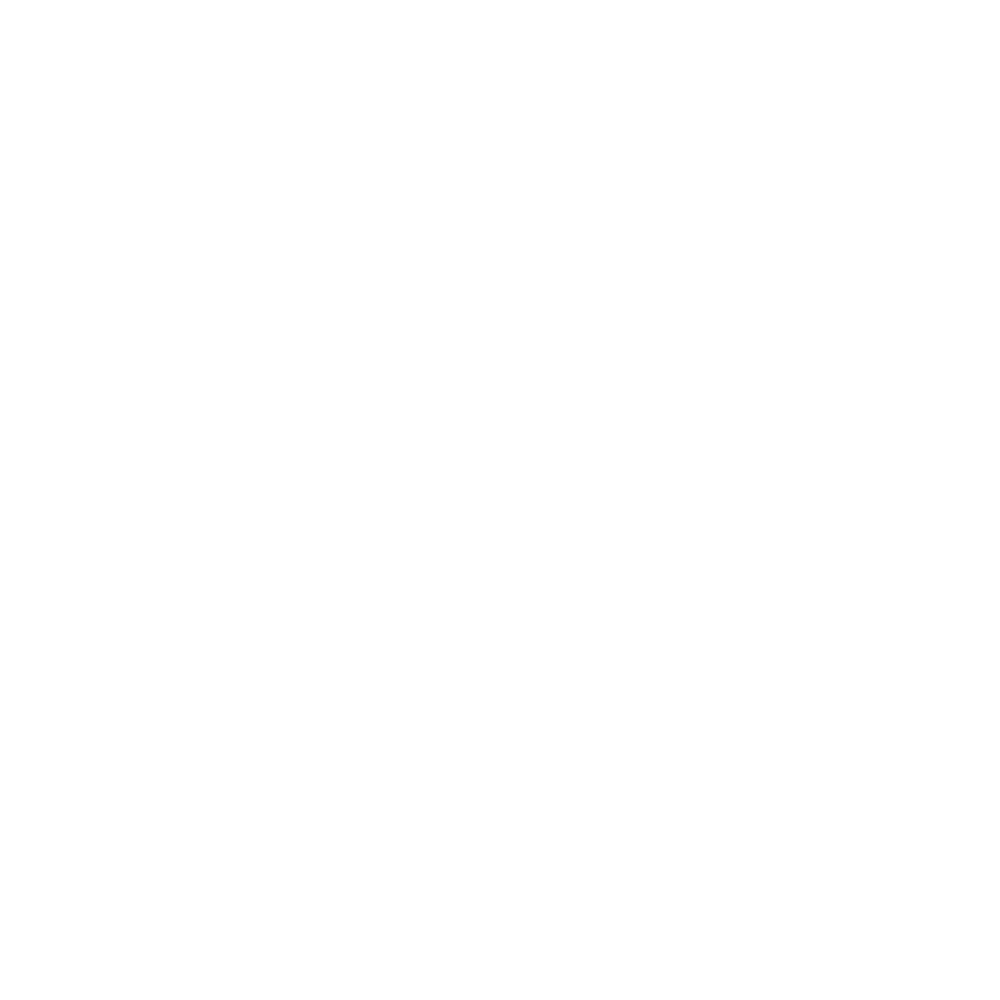 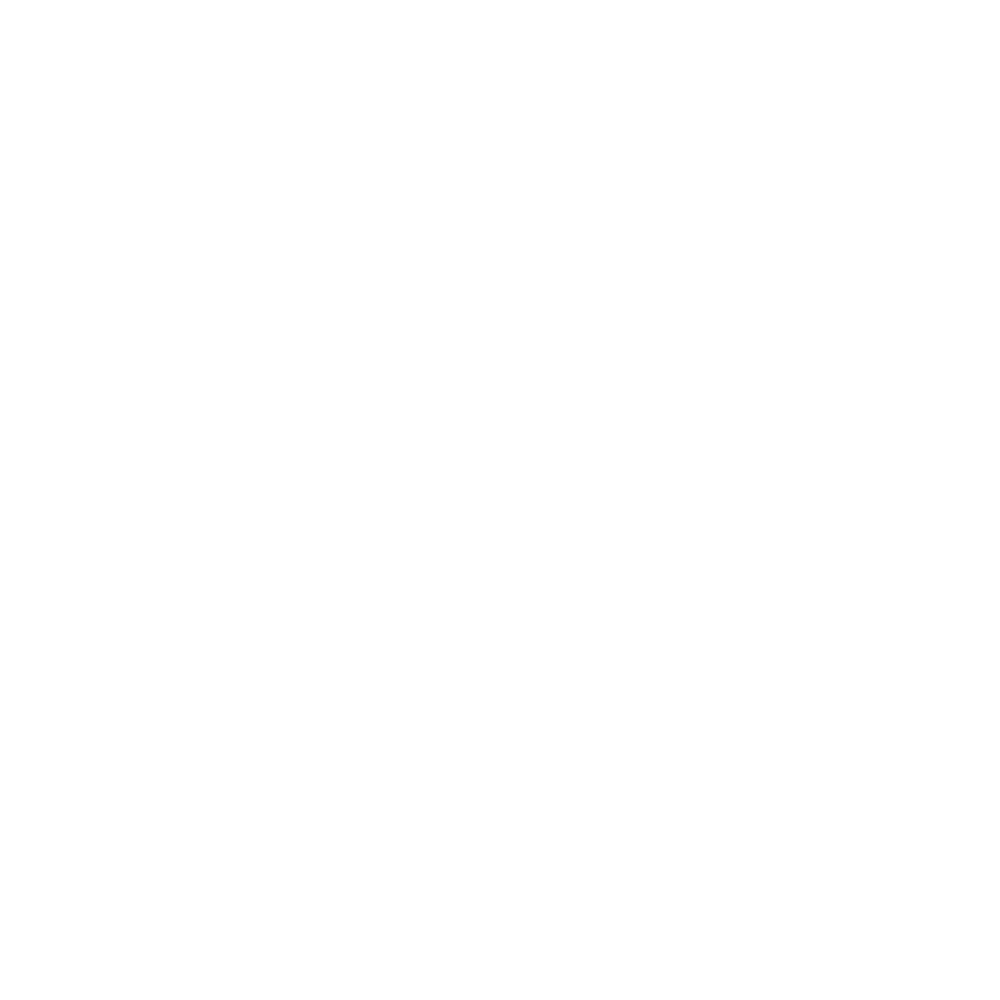 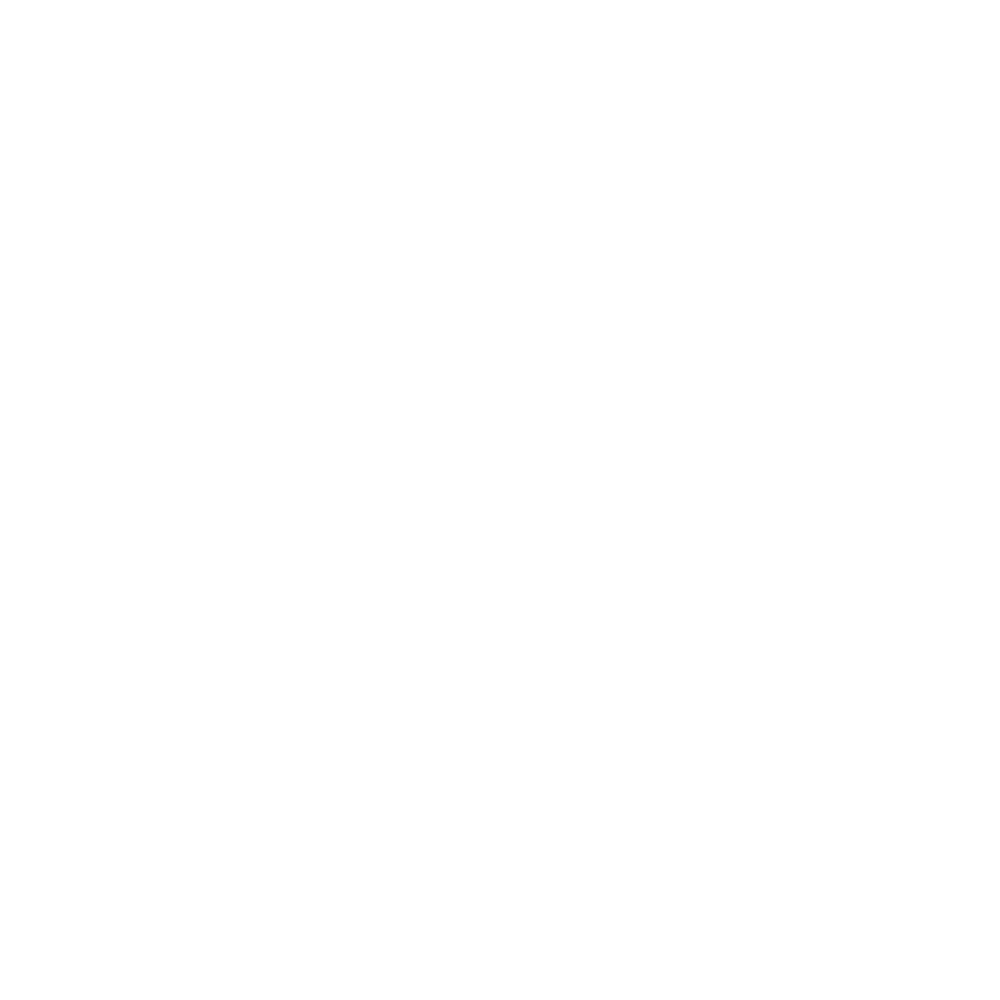 June Hersh, 
GenerationsForward Speaker
June Hersh is the best-selling author of Food, Hope & Resilience; Authentic Recipes and 
Remarkable Stories from Holocaust Survivors (formerly known as Recipes Remembered a 
Celebration of Survival.) The book has sold over 20,000 copies, with all its proceeds going 
to charity. She has also penned the widely acclaimed Iconic New York Jewish Food, a 
History and Guide with Recipes which the New York Times called “authoritative”, and the 
NY Daily News said, “Is as overstuffed as a deli sandwich”. 

Her prior books include The Kosher Carnivore, Still Here, Inspiration from Survivors and Liberators of the Holocaust, Yoghurt a Global History (which has been translated into Chinese, Japanese, and Arabic).

June just completed her second book for The History Press tentatively entitled Serving UPstate New York, a History and Guide with Recipes. She is currently at work on a book for Harper Collins with two-time James Beard award-winning chef Alon Shaya, as they explore stories from WWII through the lens of food. June is a regular contributor to Westchester Magazine and various food publications. She has been a guest on TV, radio, and podcasts and was a featured guest on QVC’s In the Kitchen with David. June travels the country as a speaker on the topic of the Holocaust and preserving Jewish food memory for organizations such as the Jewish Book Council, Hadassah, and UJA Federation. She is a proud member of Les Dames d’ Escoffier, the exclusive culinary organization of women in the food industry. June’s books all have a charitable flavor as she aspires to Eat Well-Do Good by donating her proceeds to charity.
Event held at:
[location]

[date]

[time]